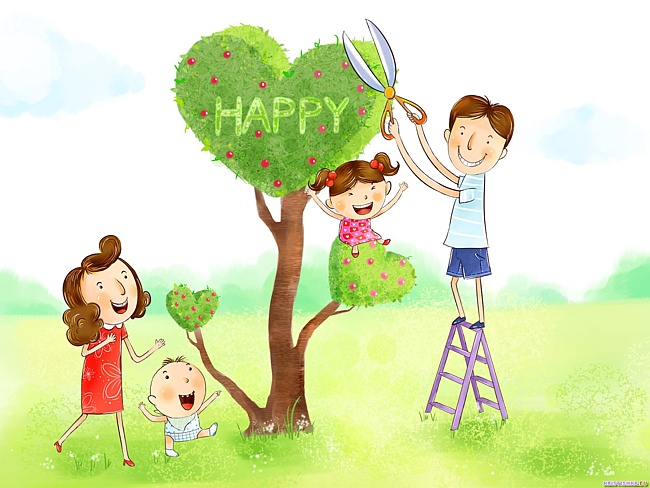 Мир!
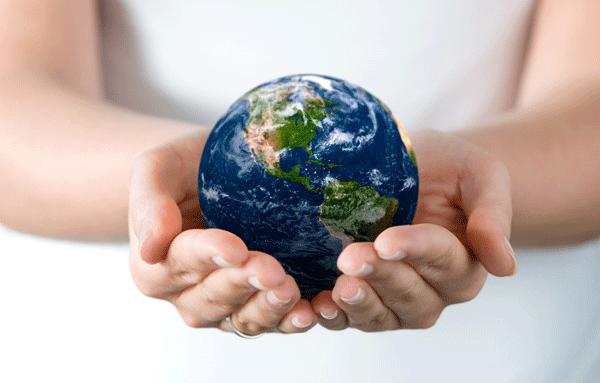